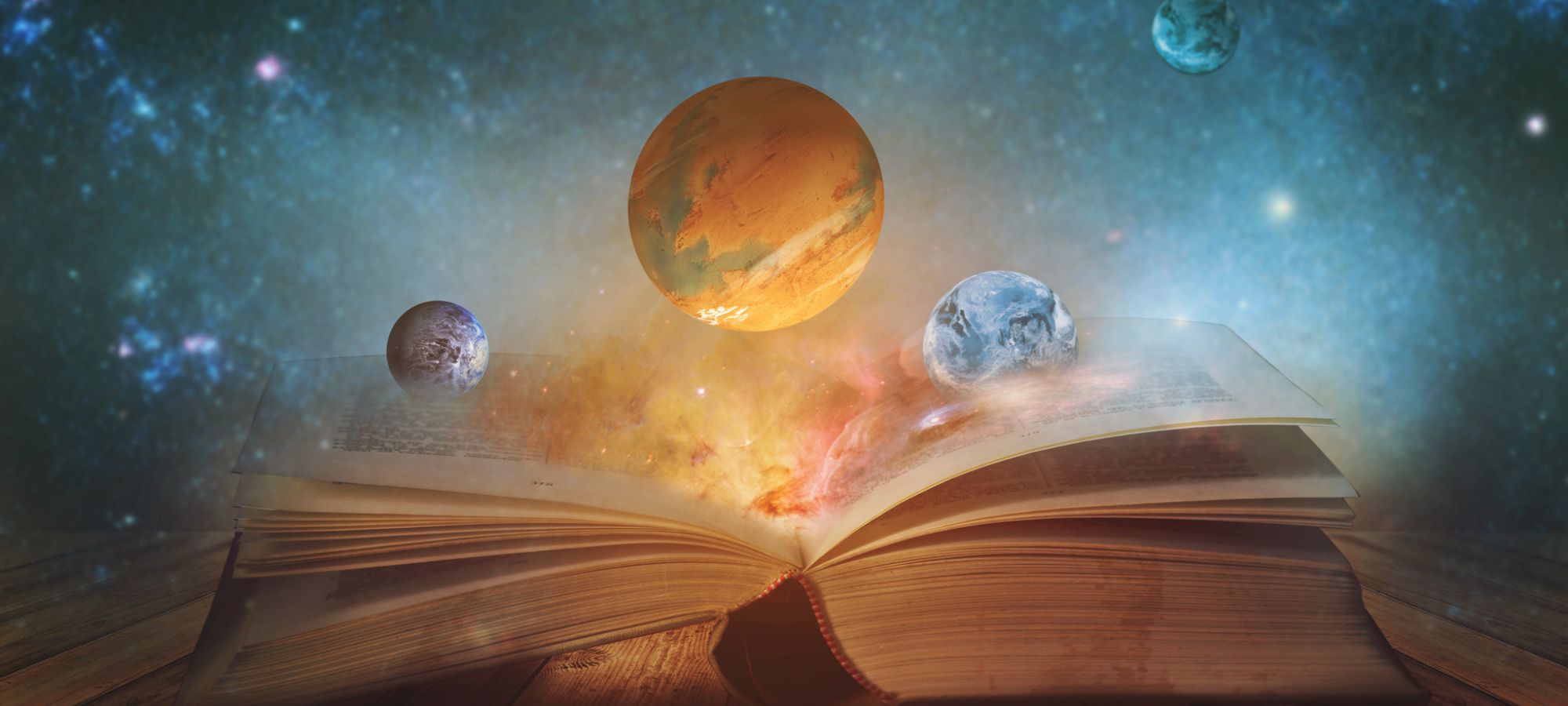 Creationism
By P. Martin
Purpose:
Make you aware of creationism
Tell you a little bit about it
Tell you about other theories
Some background: 
different religions, different stories
 "old view" and "modern view" creationists
so… creationist views differ a lot
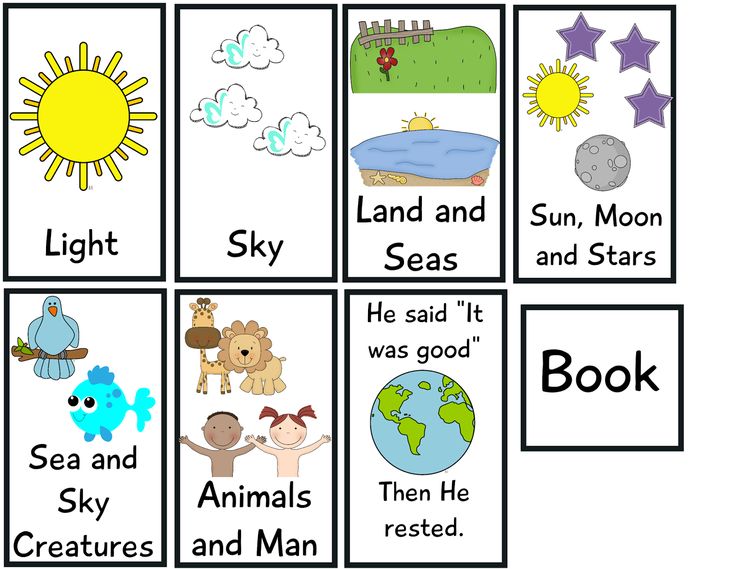 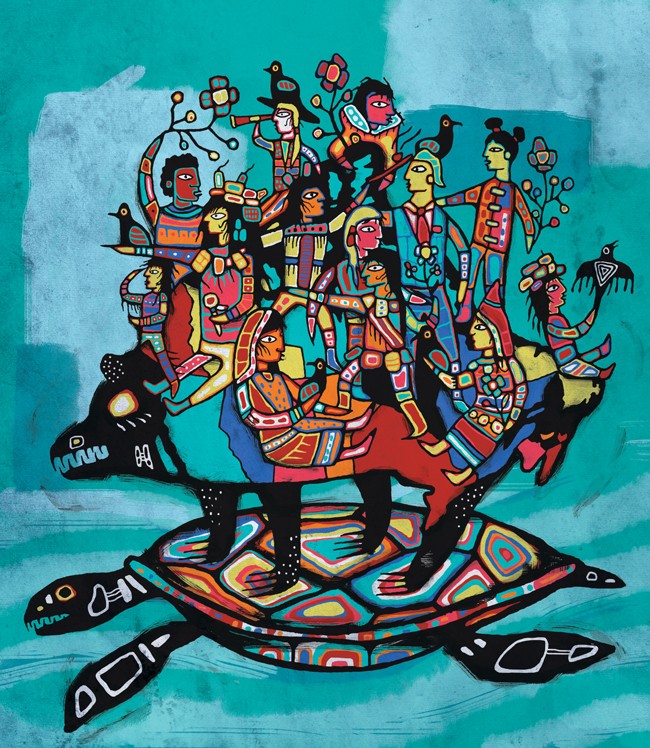 Creationism basics:

Usually based on religious beliefs (Christianity, Confucianism, Indigenous, others)

May be told in a book like the bible… god created the universe and life from nothing

Many different stories about creation of humans, earth, space bodies
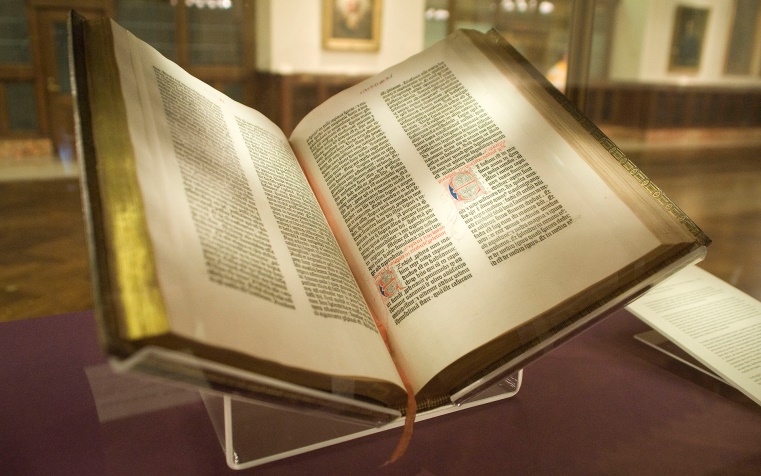 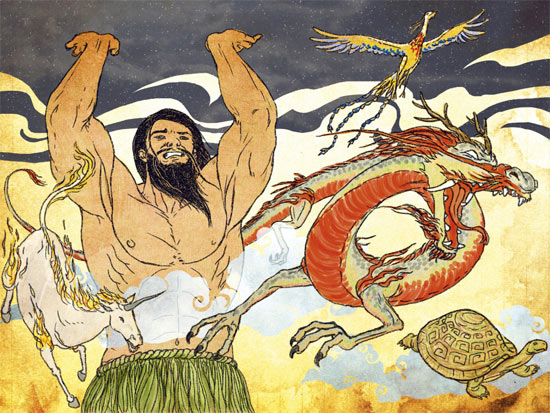 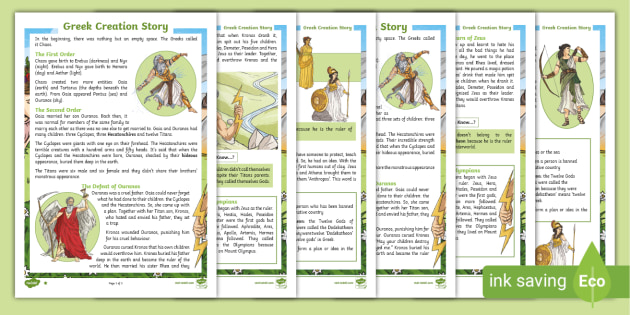 History of creationism:
idea has been around for thousands of years
in 1800’s, science started to challenge creationism (paleontology, geology, evolution)
 today, people still argue about how life and the universe began
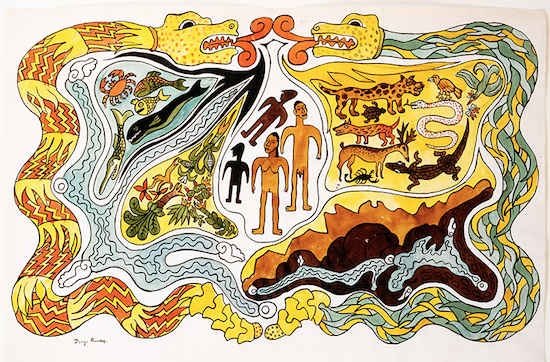 Mayan 
Creation 
Myth
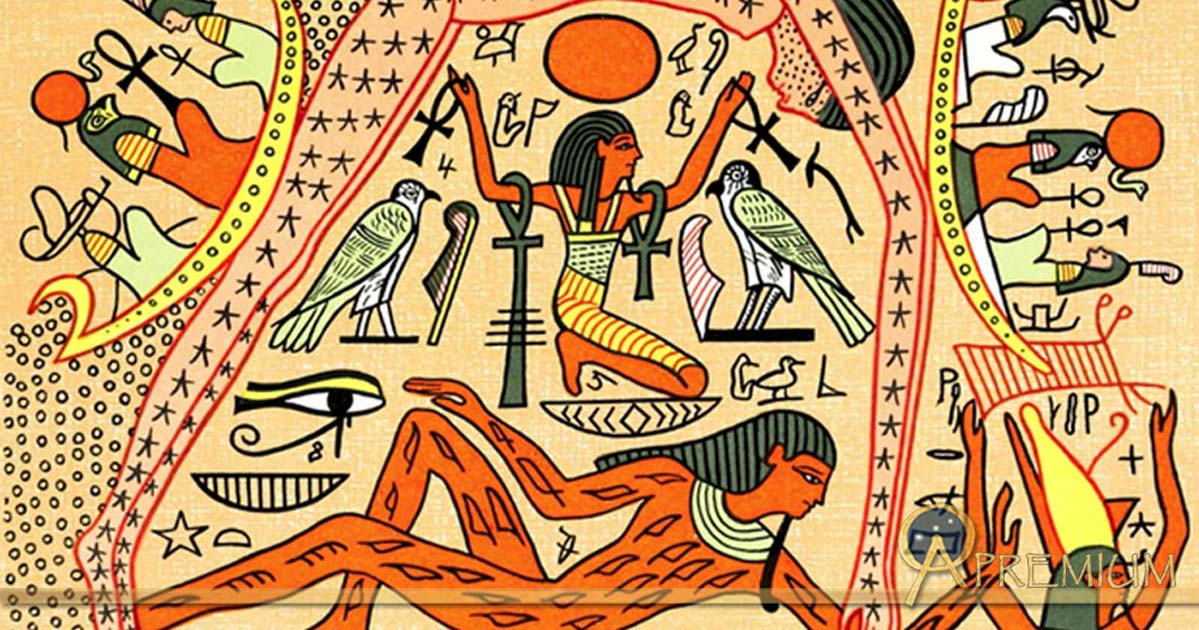 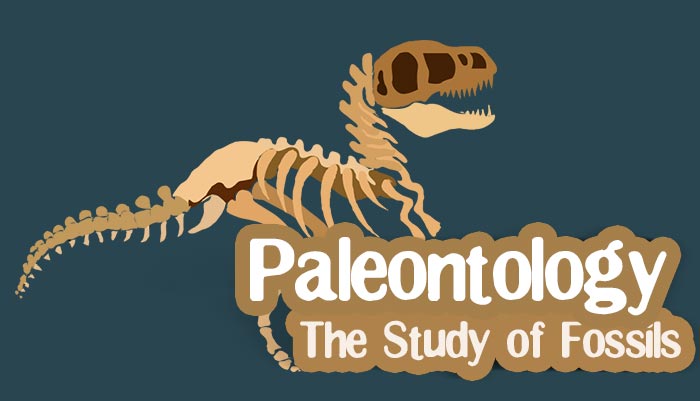 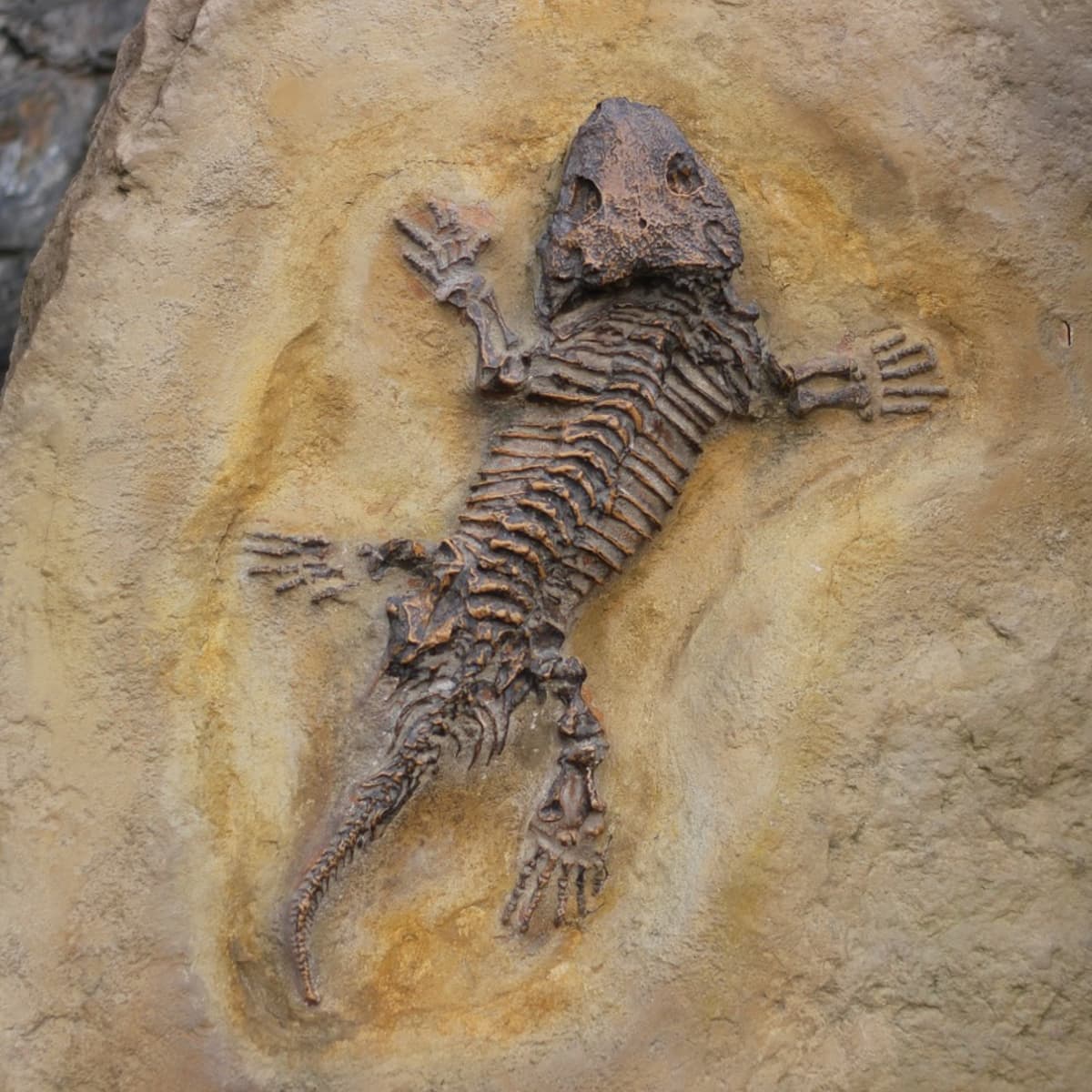 PaleontologyFossils
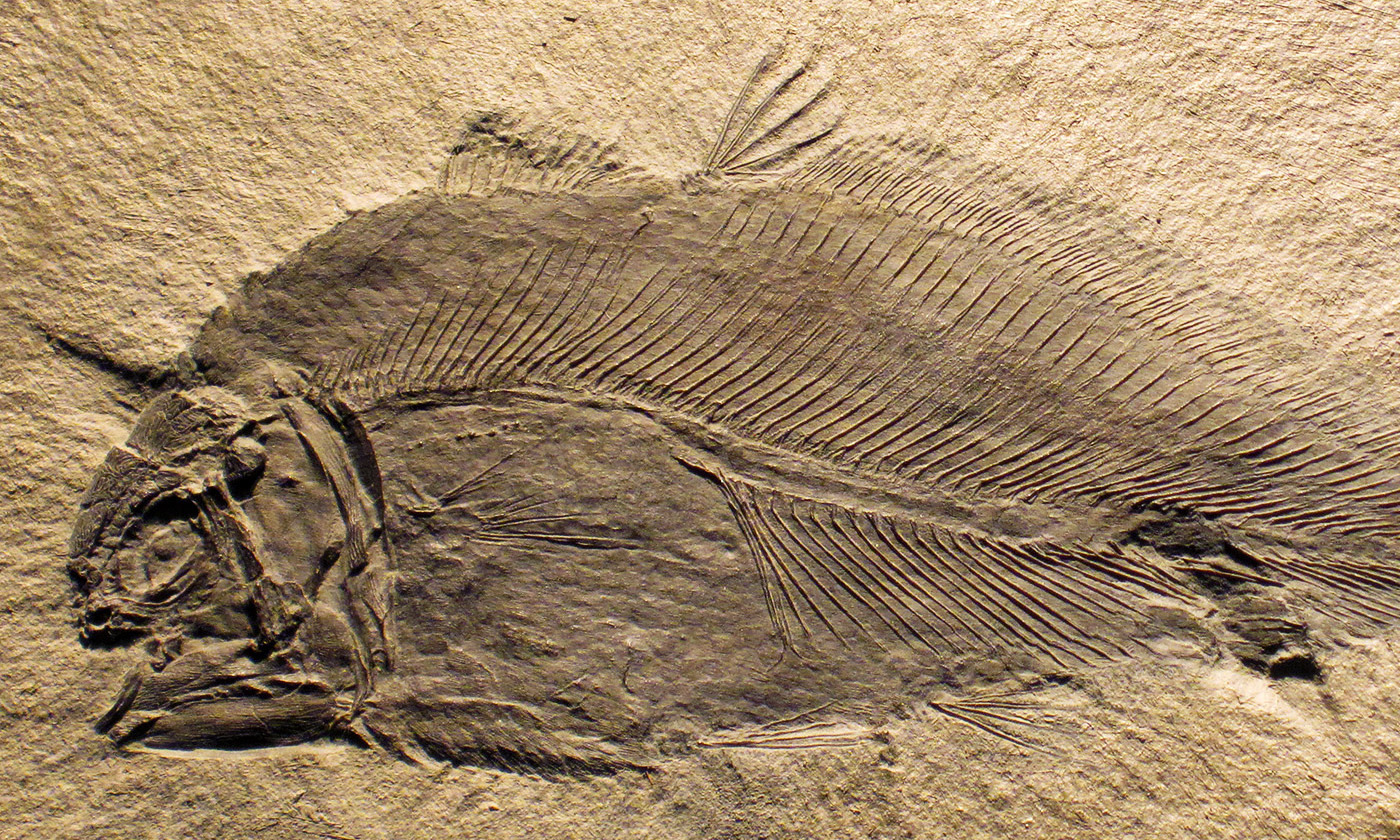 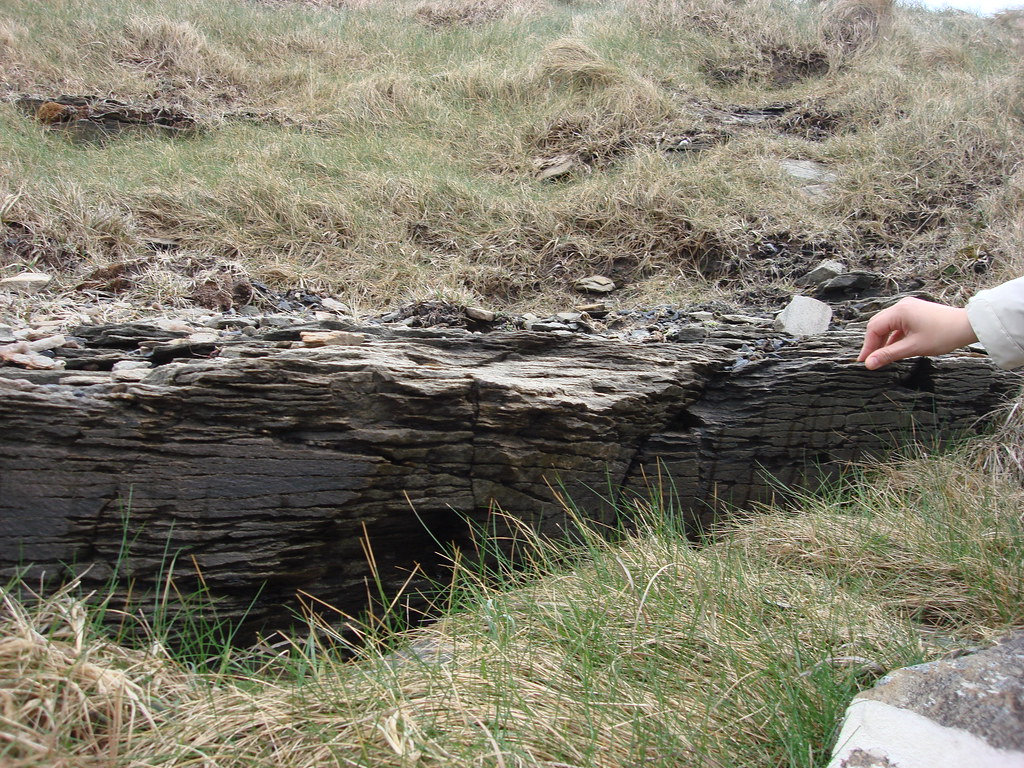 Geology
Layers
of rock
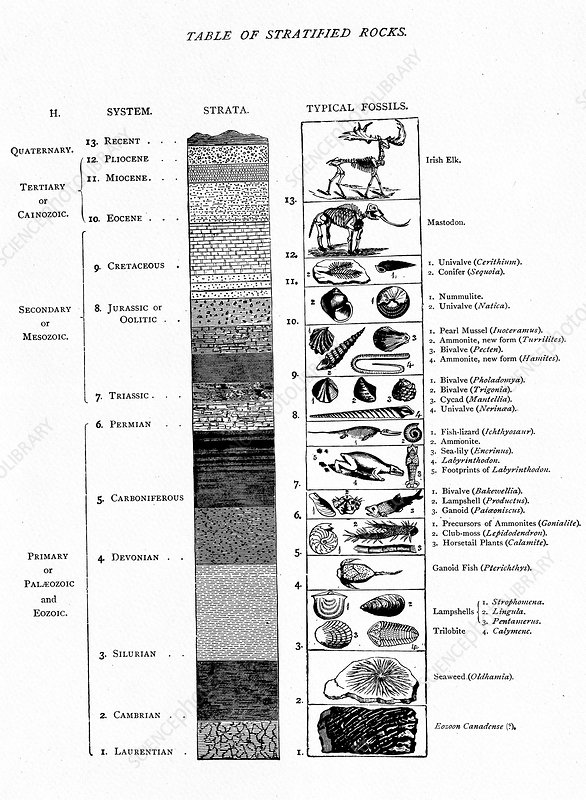 Geology 
and 
Paleontology
ScientistsGeologists and Paleontologists

life began millions of years ago
living things changed over millions of years
fossils occurred naturally over millions of years
Creationists

creation took place thousands of years ago (old)
living things created in short time (old)

god created fossils at the same time (new)
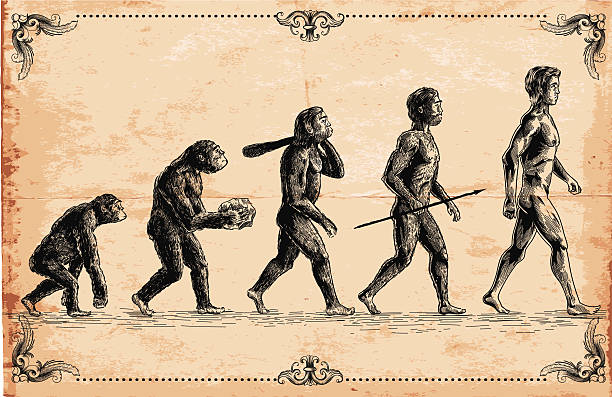 Theory of Evolution
Intelligent Design 

more modern creationist idea
says creation very carefully planned
living organisms so complicated… can only be explained by intelligent designing
Final thoughts
people continue to debate how the universe and life began
listen to different stories… respect peoples’ right to believe what they will